RFID UHF ПринтерСерии ZX1000
Антенна UHF метки
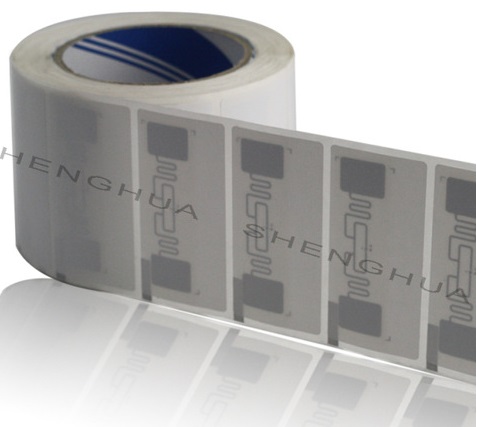 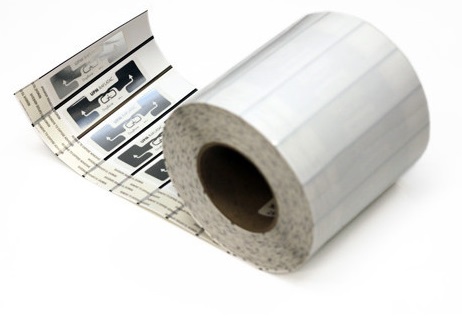 Ячейки памяти UHF метки
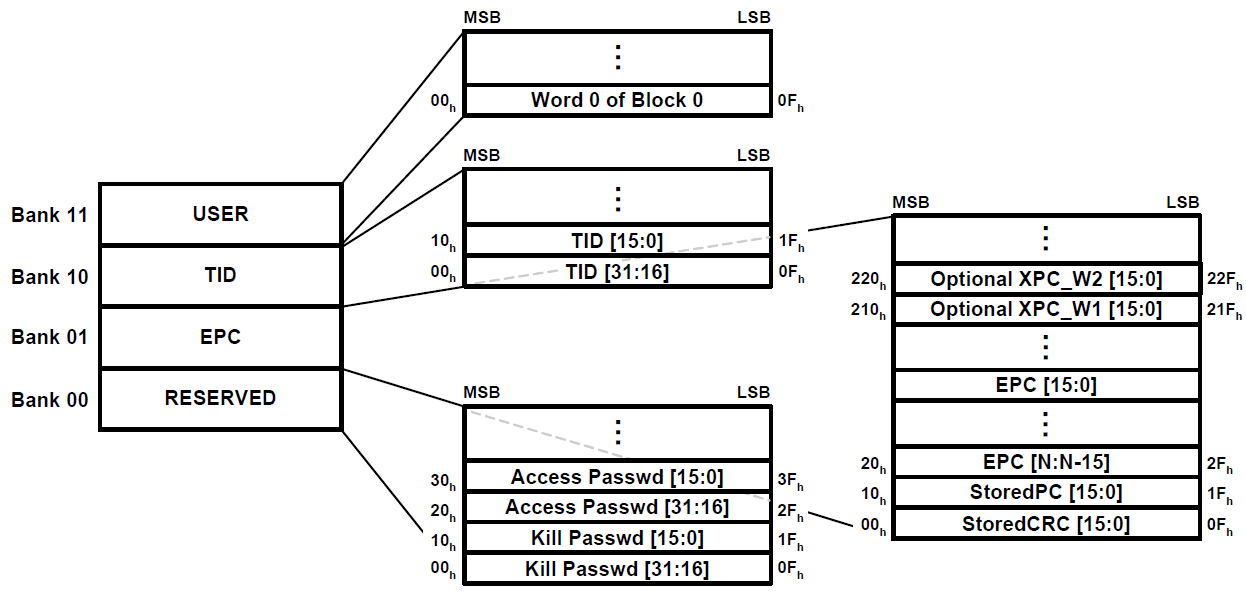 RFID UHF Принтер – Серия ZX1000
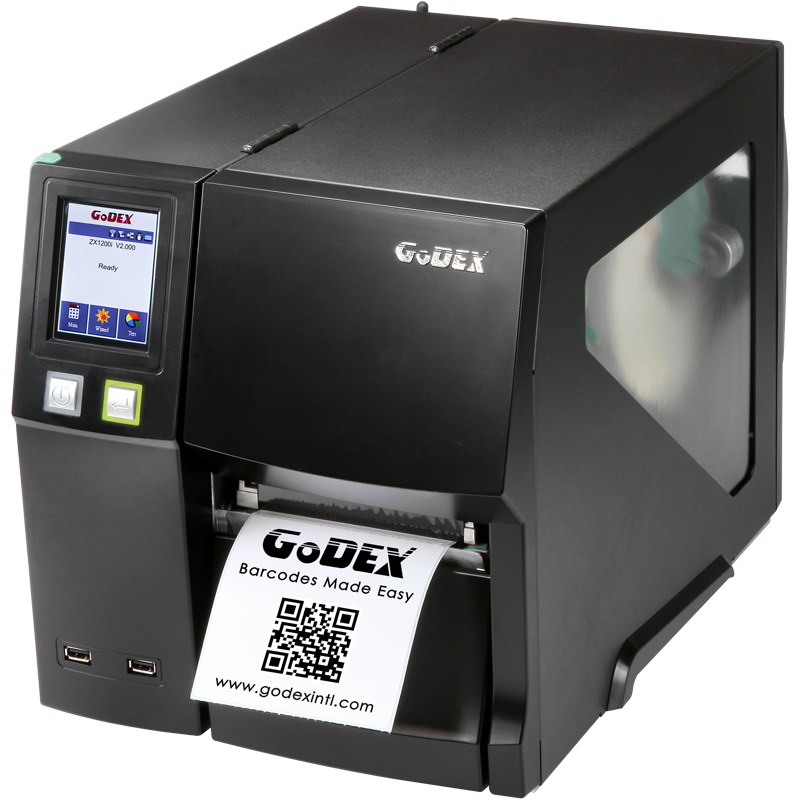 Расположение антенны
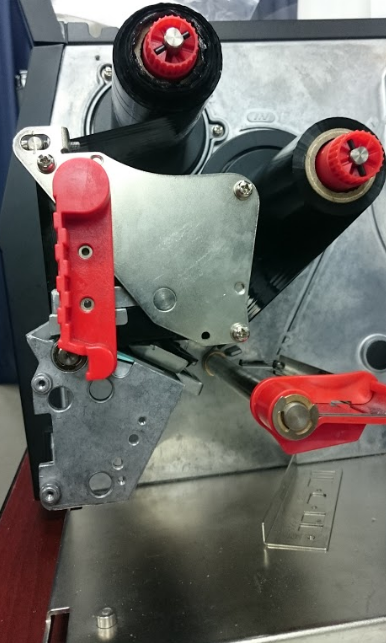 Верхняя антенна
^XSET,RFID,ANTENNA,1
Нижняя антенна
^XSET,RFID,ANTENNA,0
RFID UHF Принтер
Поддерживаемые протоколы
	EPC Class 1 Gen 2
	ISO 18000-6C
Поддерживаемые частоты
	840 ~ 960 MHz
Утилита GoDEX для RFID Принтера
Дополнительные параметры
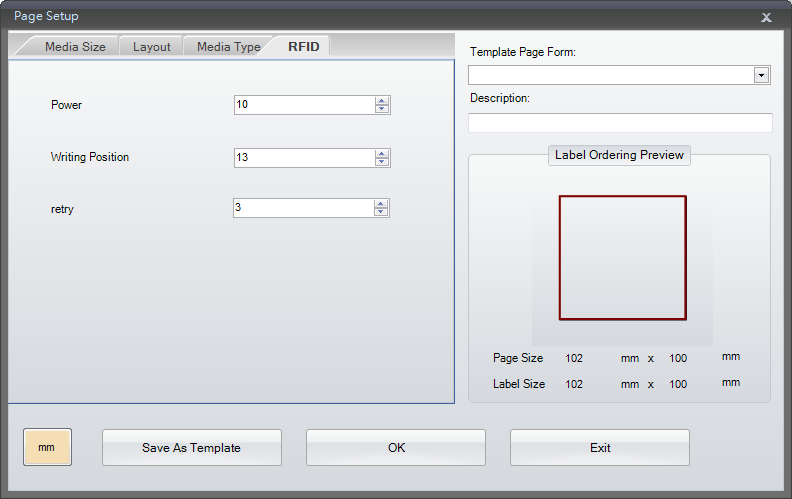 Калибровка этикетки - только в ручную!
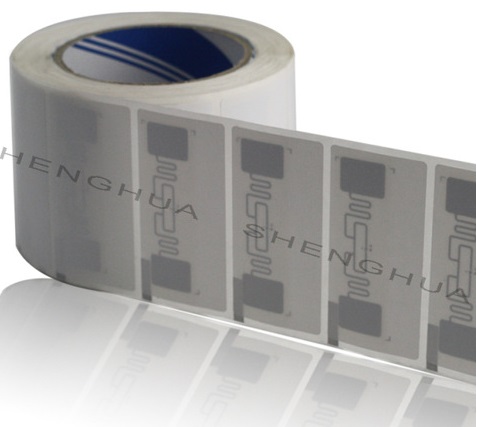 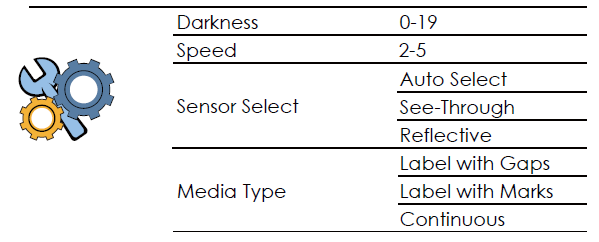 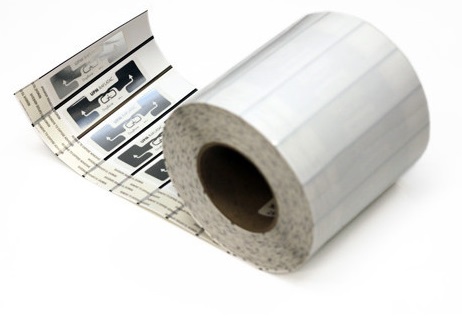 Настройки мощности RFID
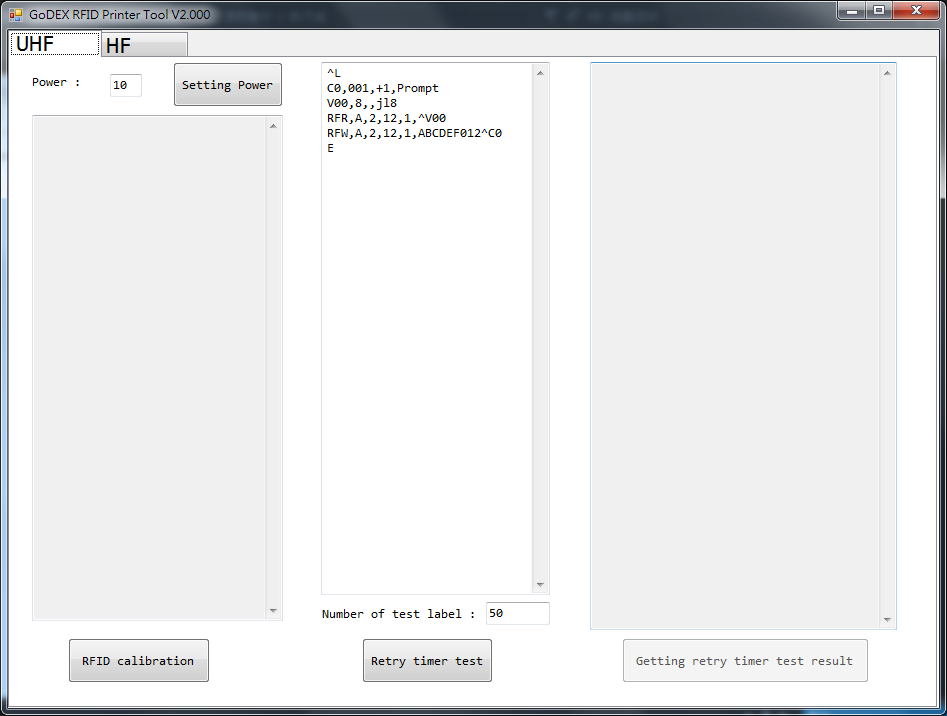 Калибровка RFID
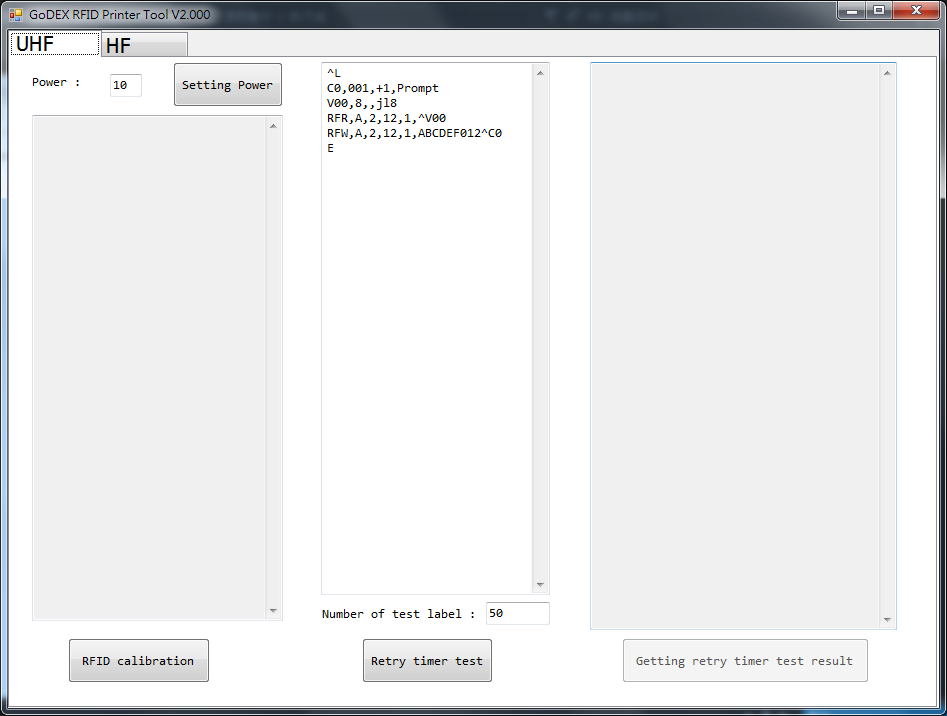 Калибровка RFID
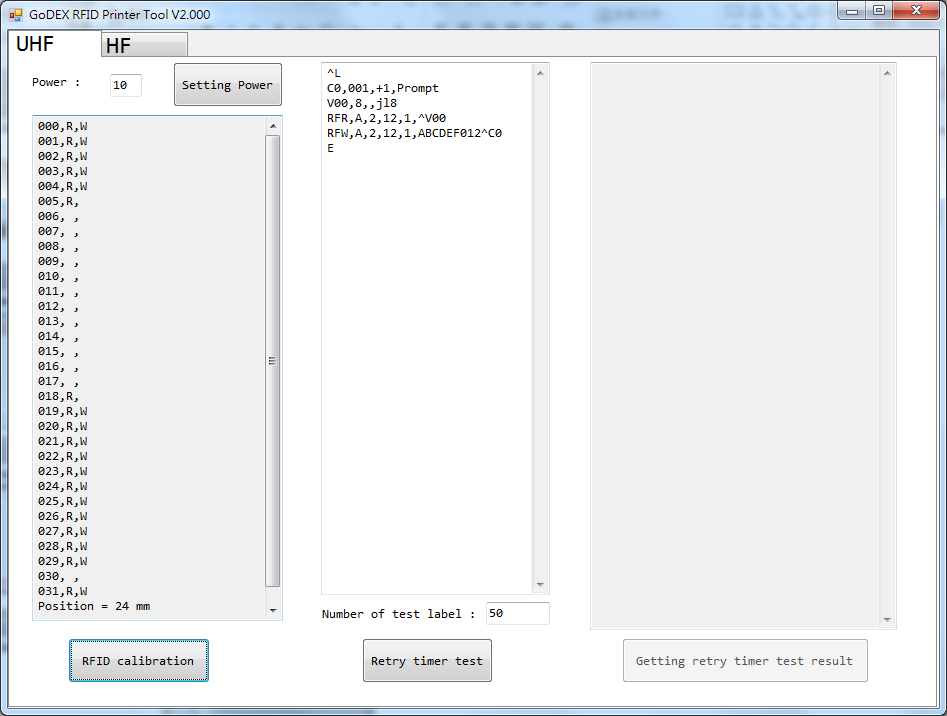 Предыдущая метка?
Лучшая позиция
Калибровка RFID
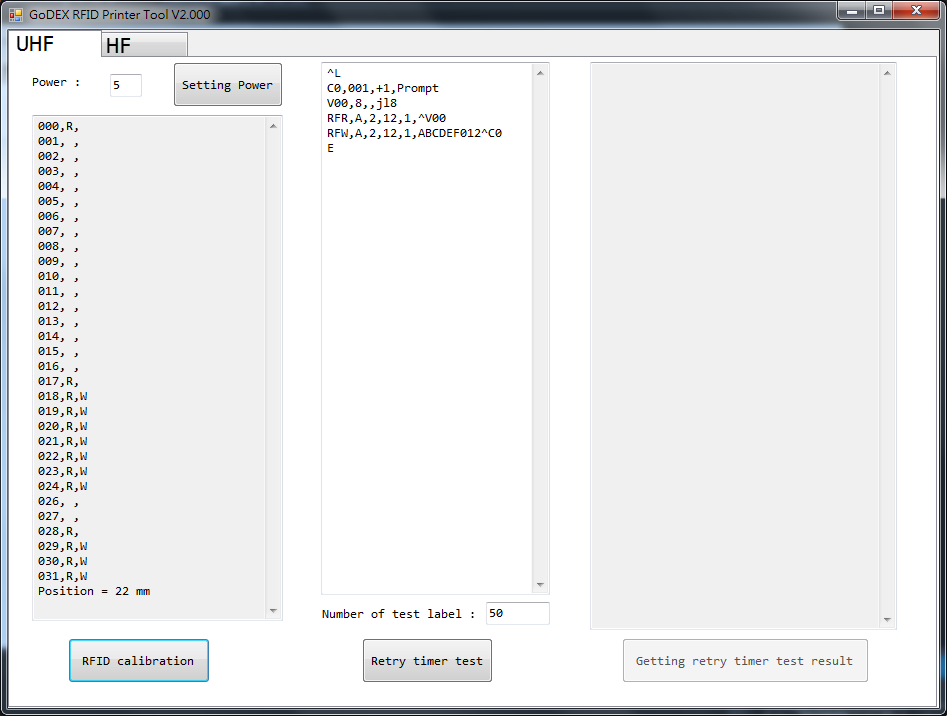 Лучшая позиция
Таймер повтора
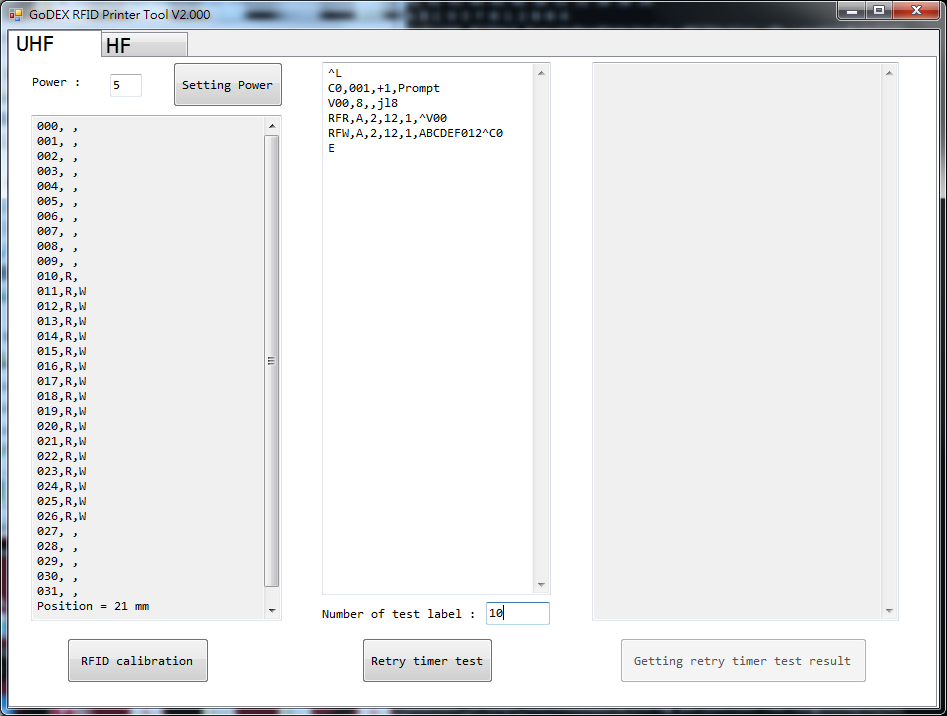 Таймер повтора
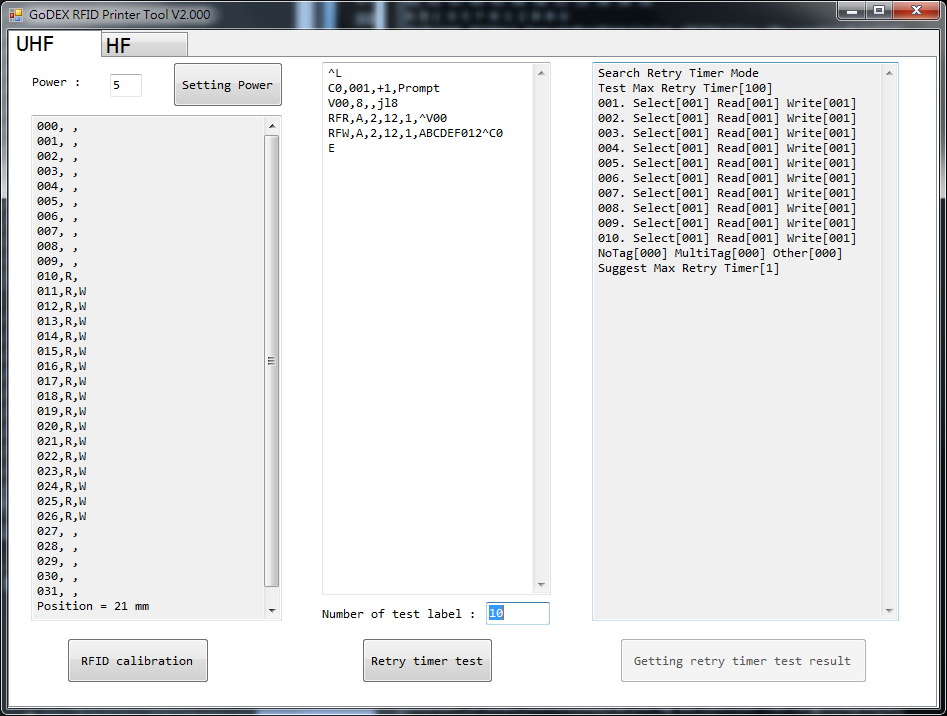 Слишком малая мощность
Слишком большая мощность
GoLabel RFID UHF
Настройка параметров
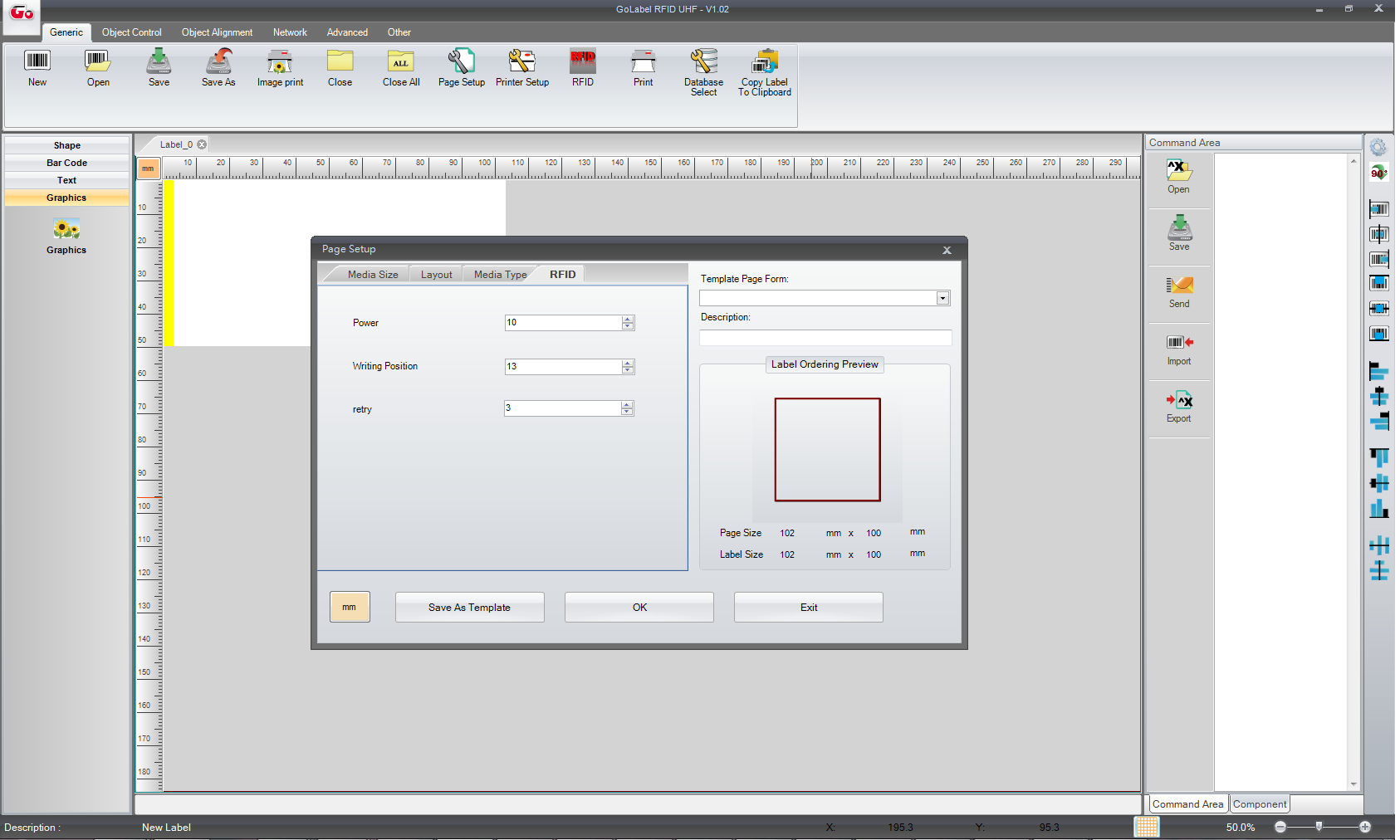 Кодирование метки
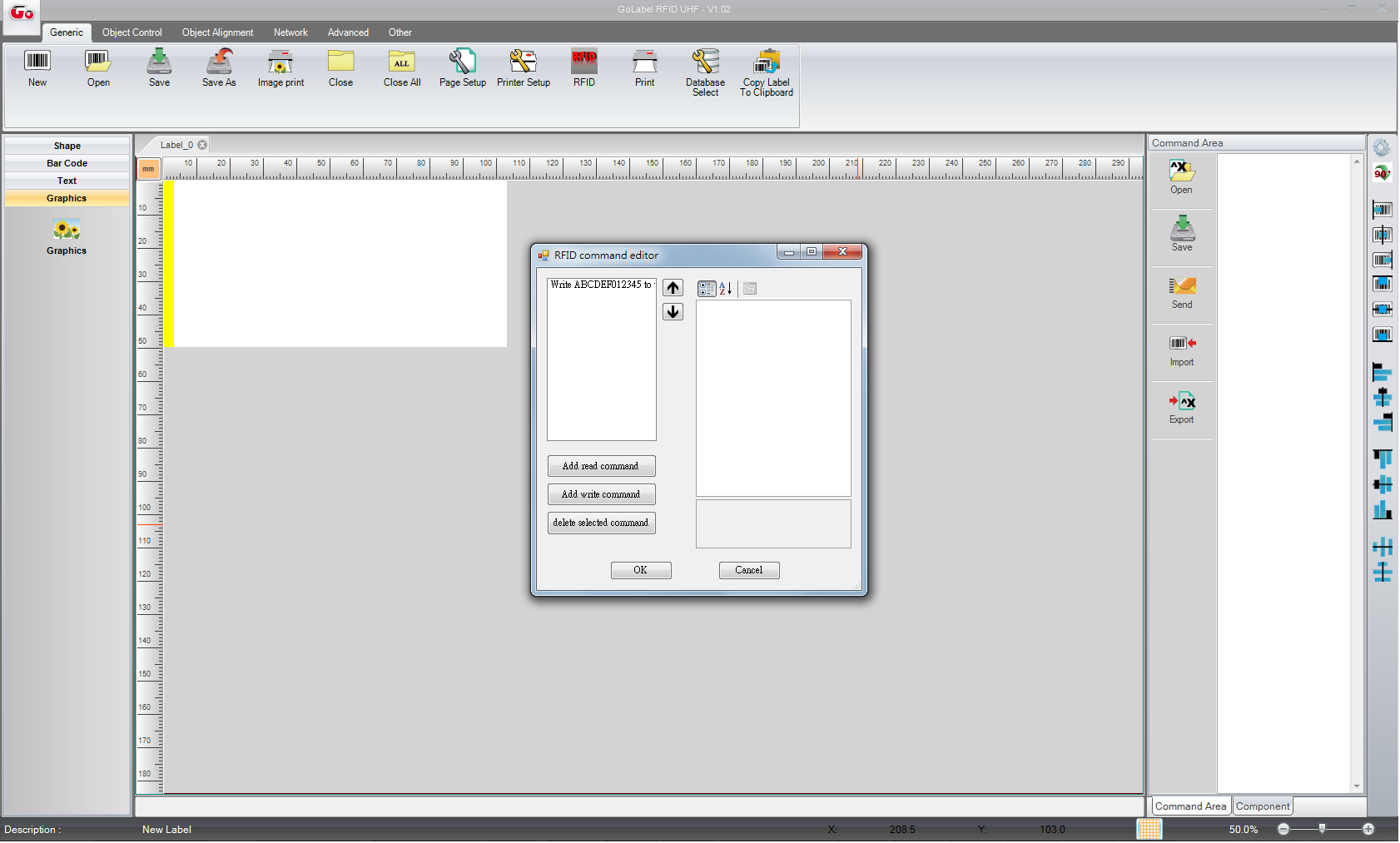 Чтение метки
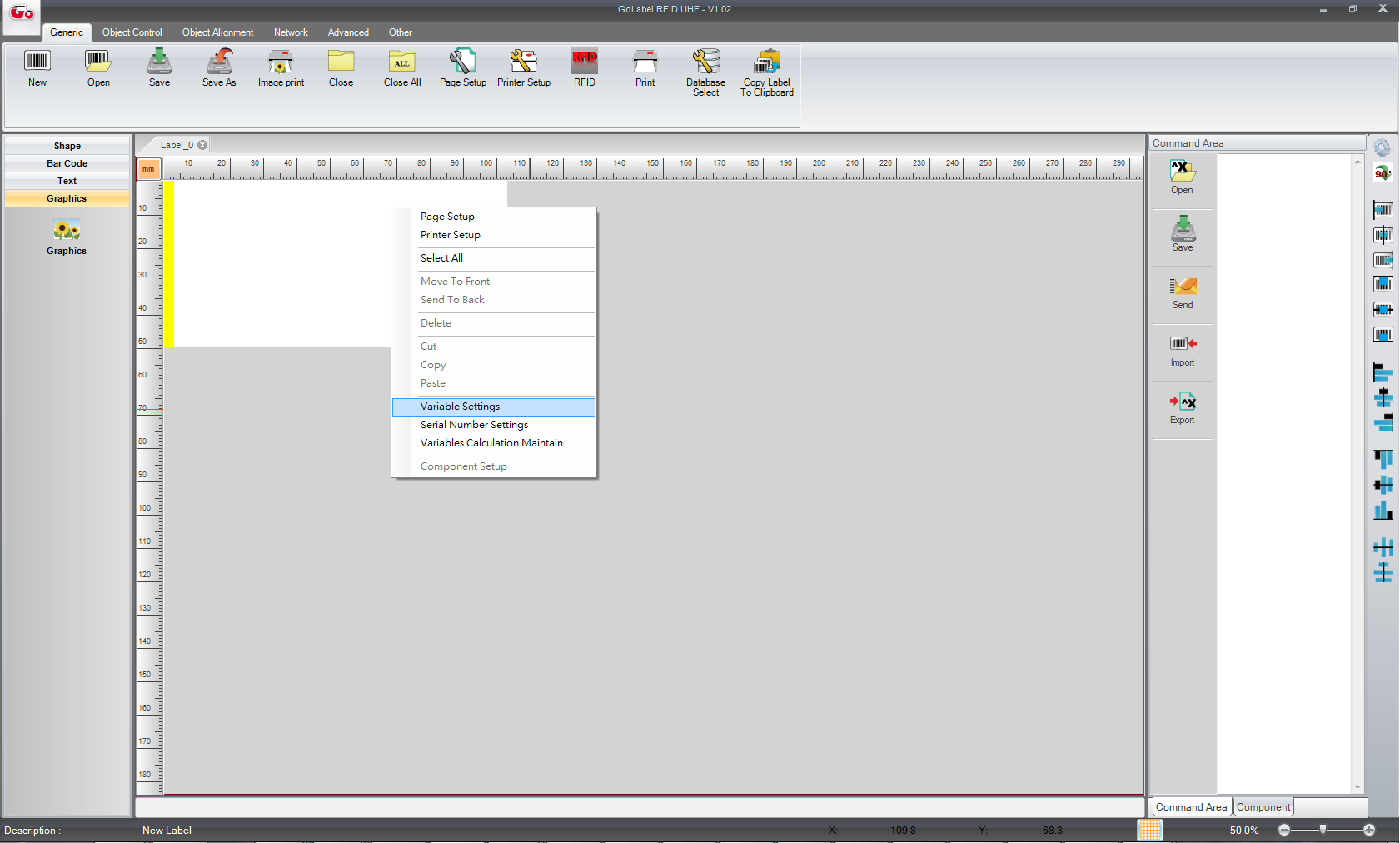 Чтение метки
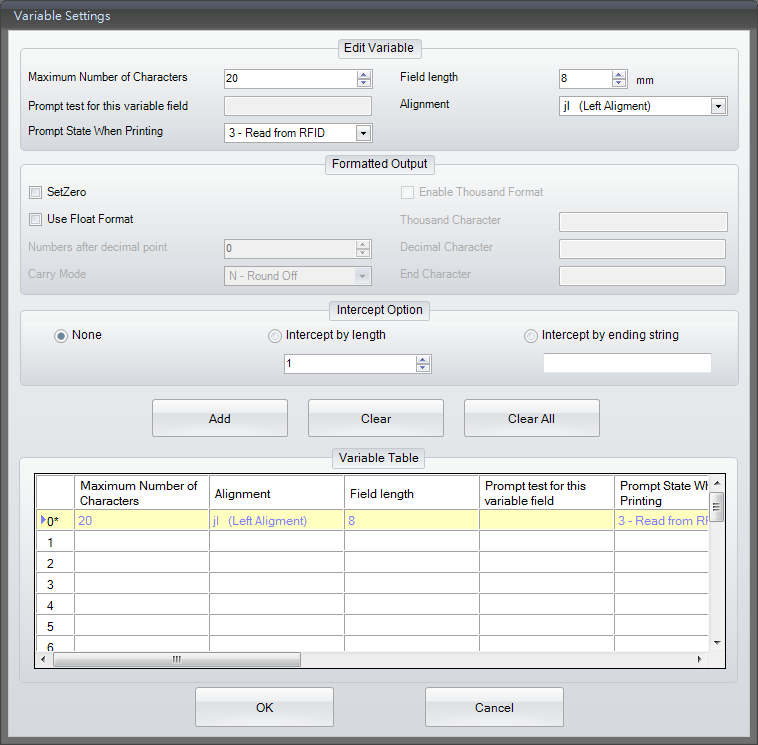 Чтение метки
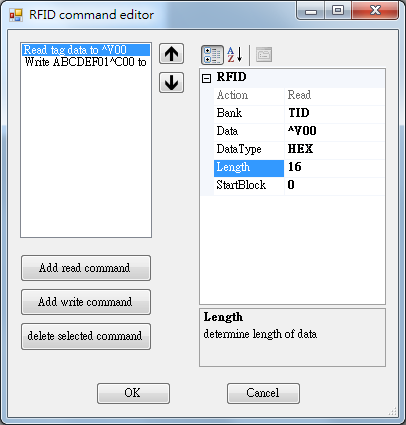 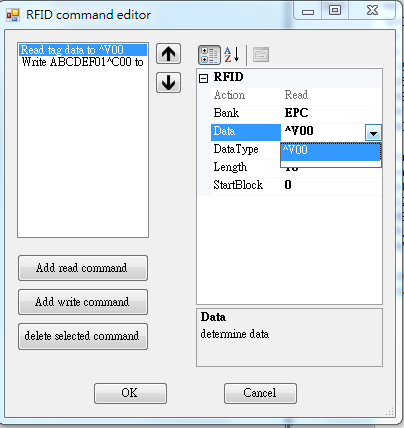 Запись метки
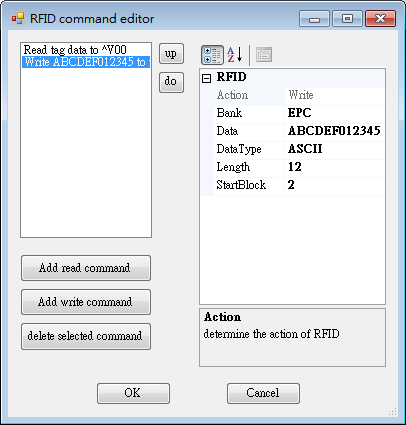 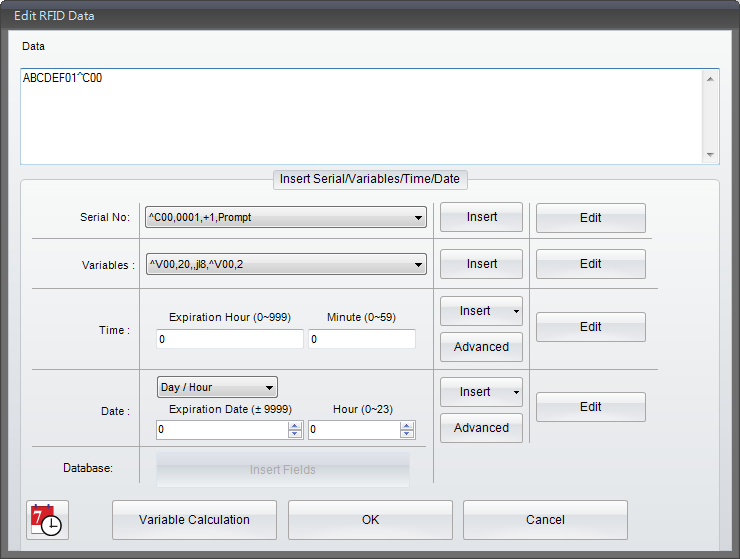 Печать
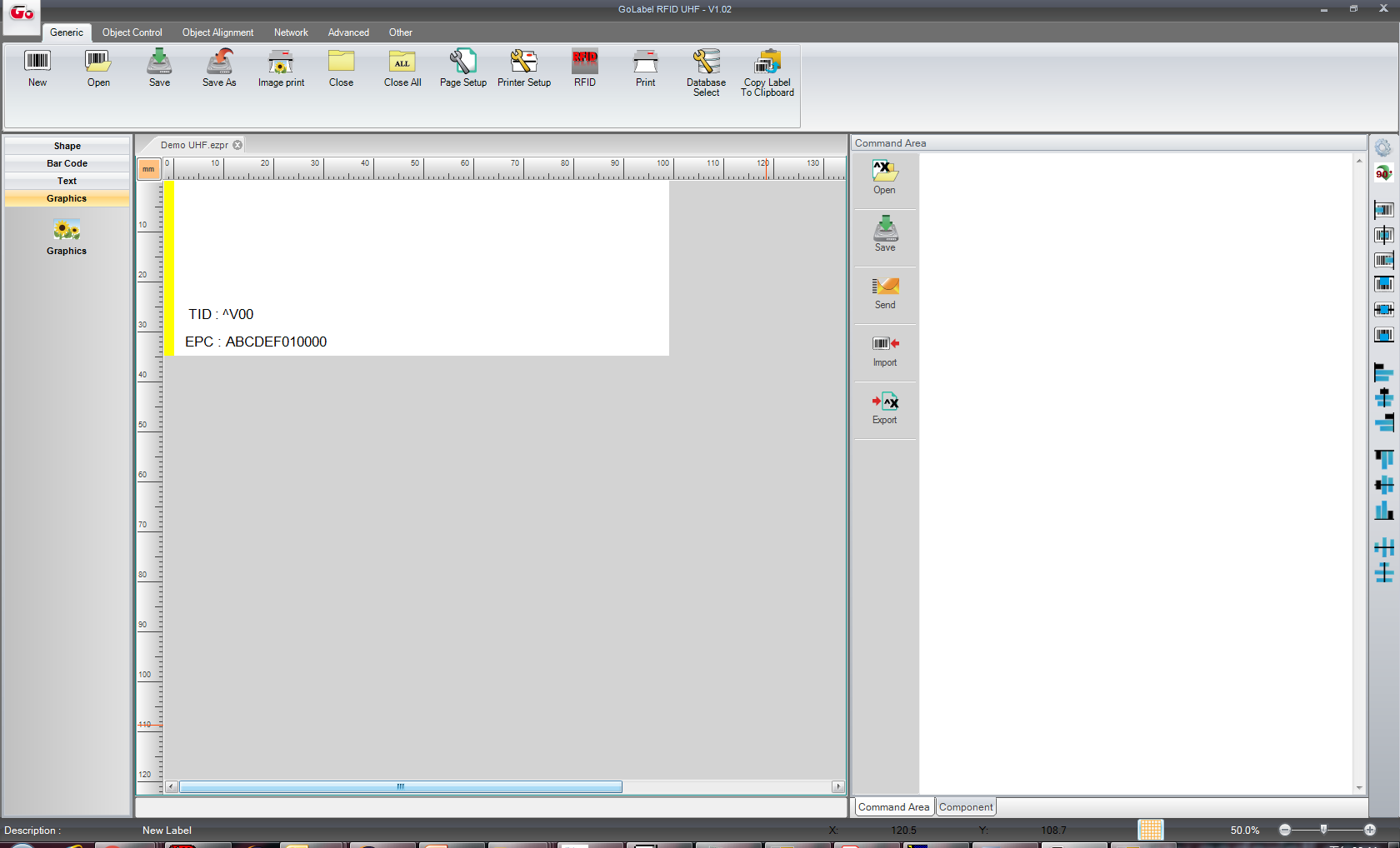 Спасибо за внимание!